Акция «Ыра санаам – ыраас Бүлүүм»
Д.Г.Макаров аатынан «Зеленый пояс Вилюя» экология пуондата ыыппыт аахсыйатыгар кумаа5ыттан кыталыктары онорон кытынныбыт
Ыытыллыбыт күнэ:  алтынньы 3 күнэ 2018 сыл
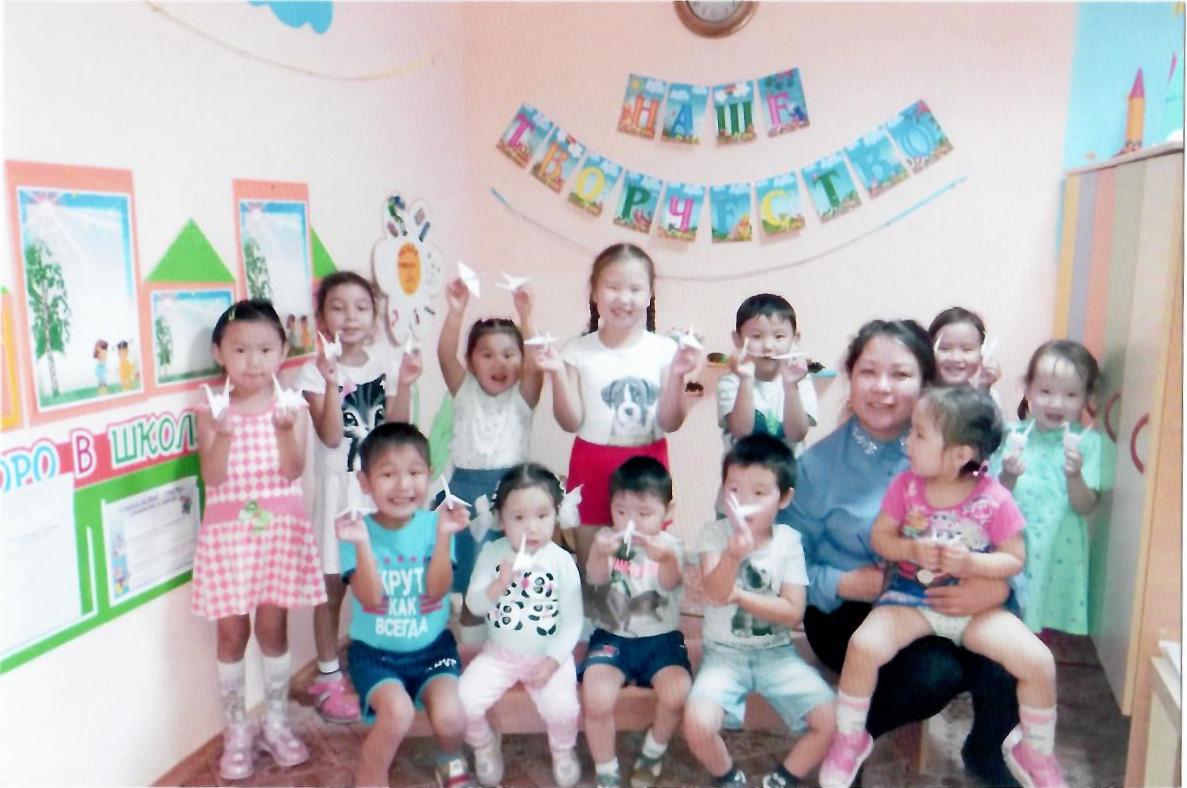 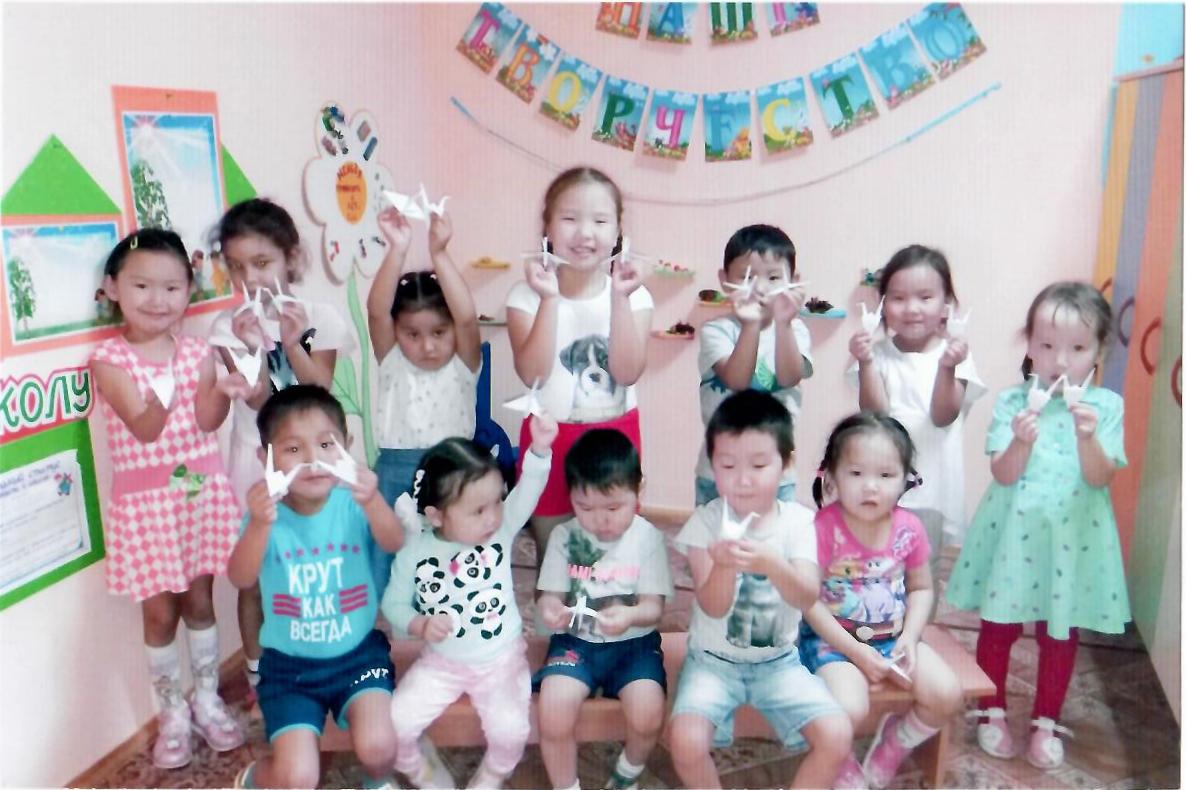 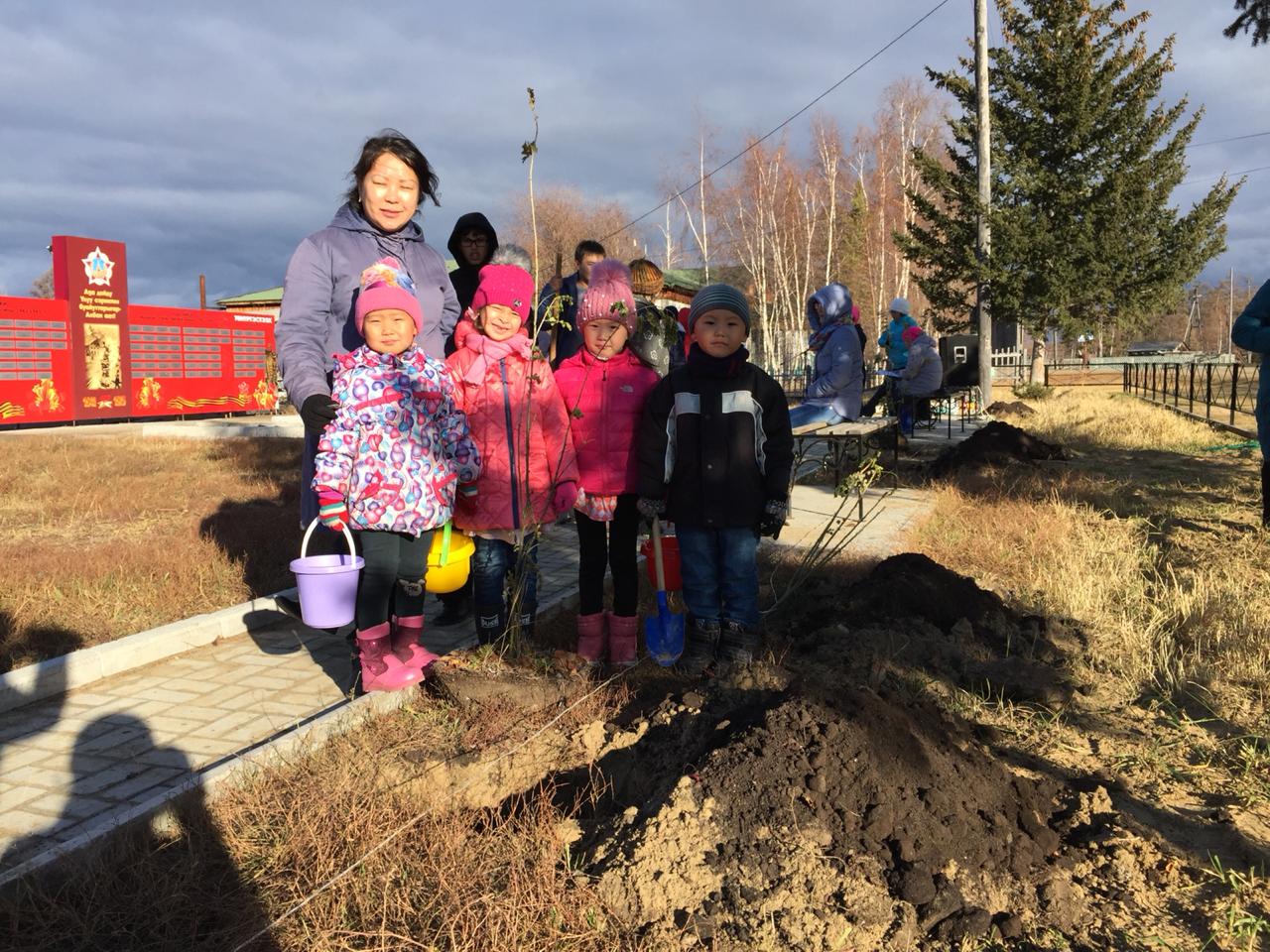 Сана арыллыбыт сквергэ мас олордуутугар кытынныбыт. 
Улахан уонна бэлэмнэнии бөлөх о5олоро яблоня мас олортубут.
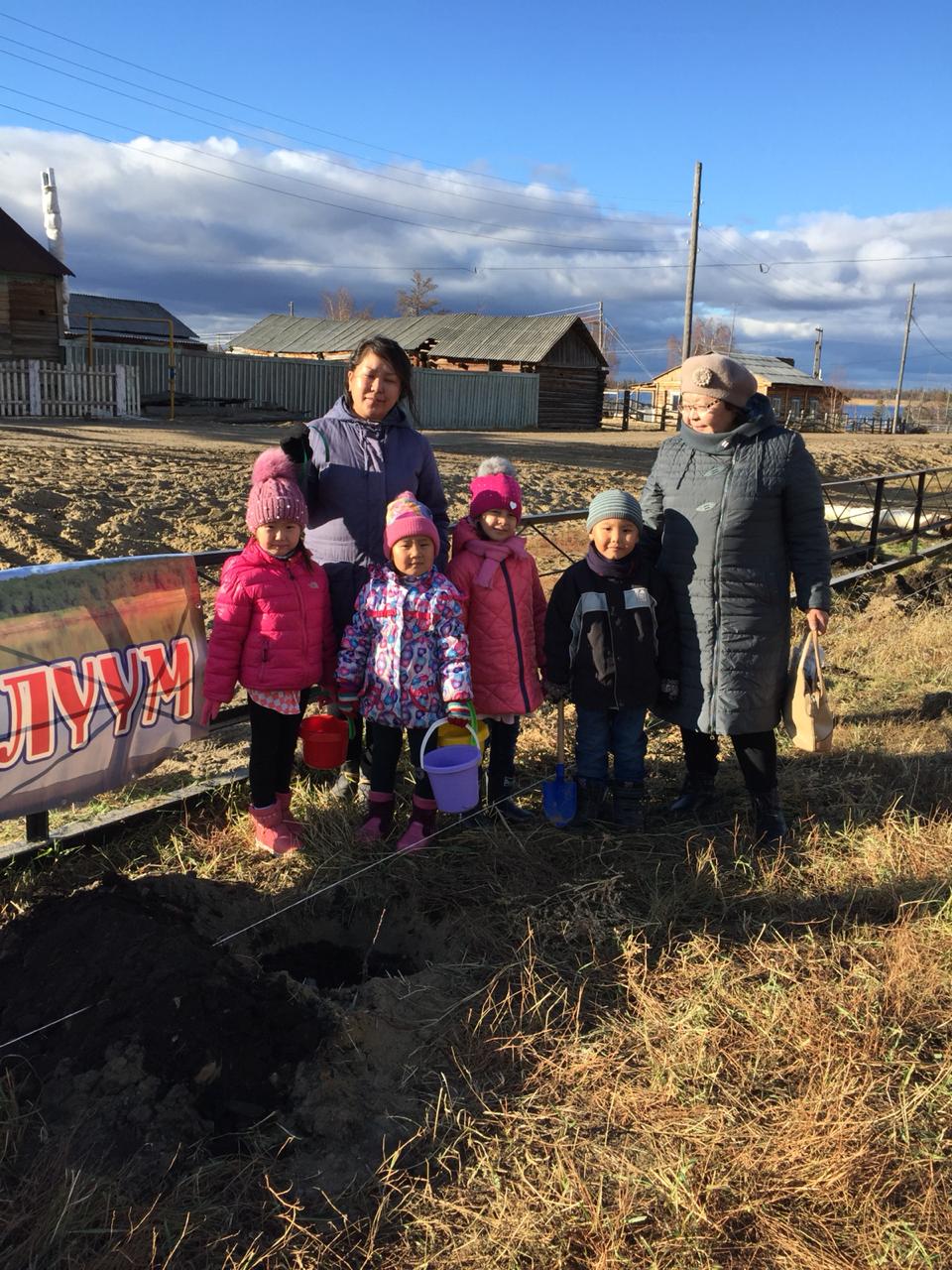 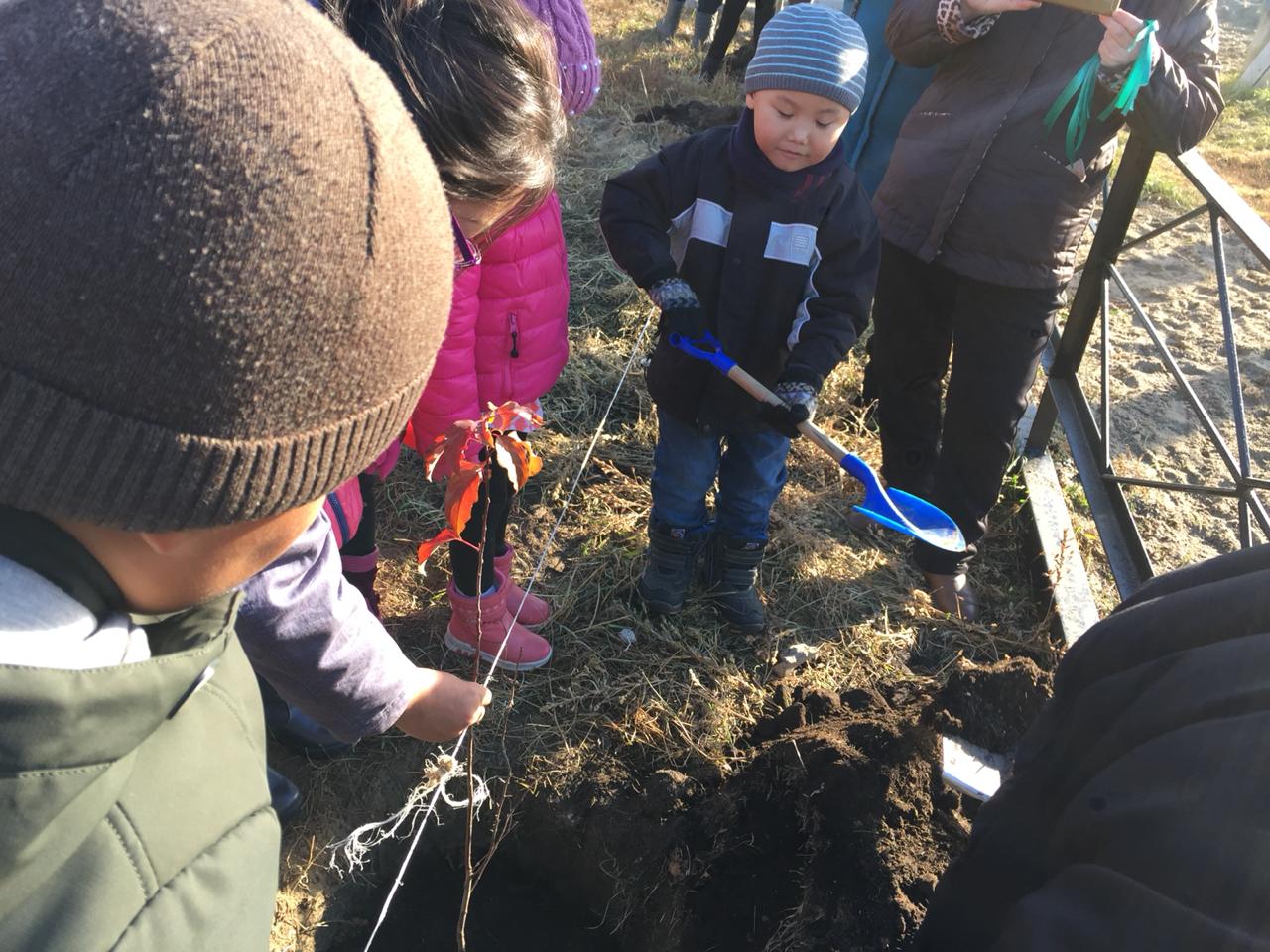 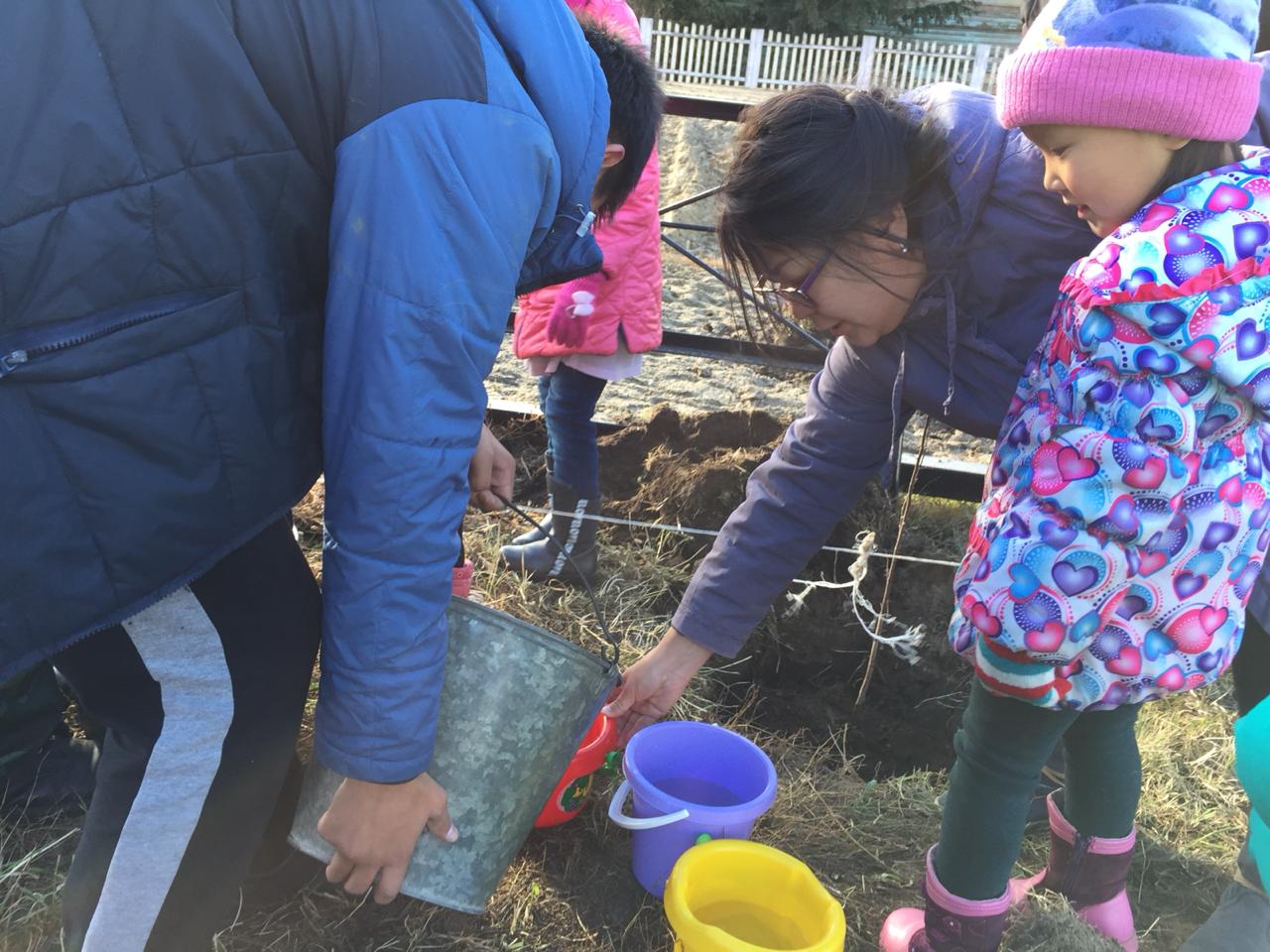 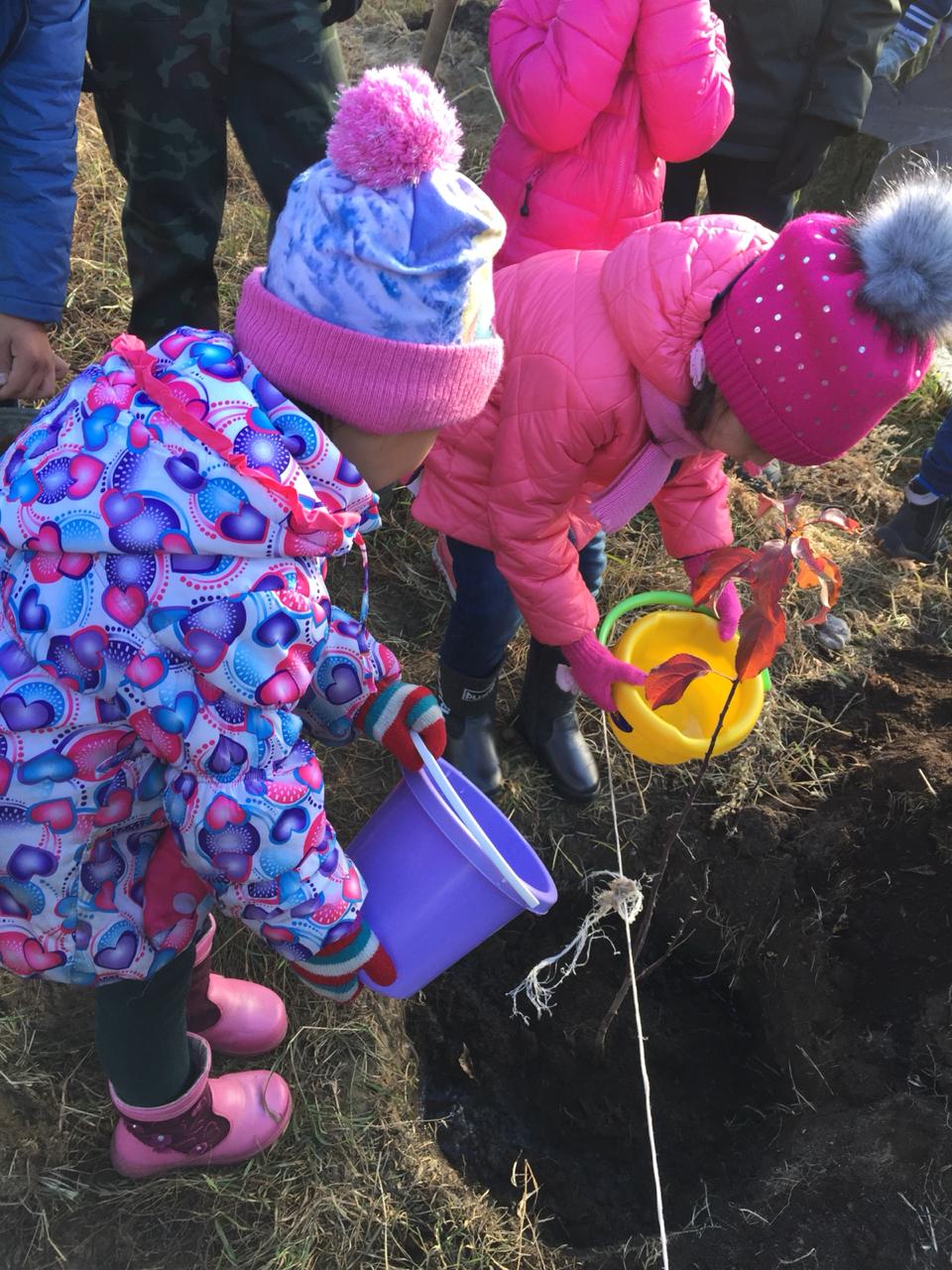